Demonstrative Nouns & Adjectives
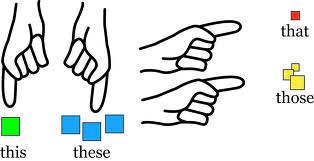 © Jenny C. La  2013. This, That, These, Those Lesson and Quiz.
1
Demonstratives are used to identify or point out a particular item or items (people, things, places, animals) in reference to the speaker.
Here (Near Speaker)
There (Far from Speaker)
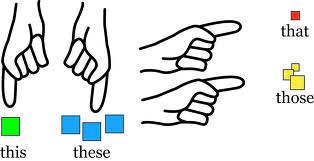 © Jenny C. La  2013. This, That, These, Those Lesson and Quiz.
2
THIS
THIS refers to a singular noun (person, thing, place or animal) near the speaker.
Pronoun example: This is my baby. 
Adjective example: This car is pink.
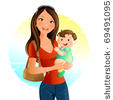 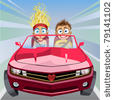 Speaker
© Jenny C. La  2013. This, That, These, Those Lesson and Quiz.
3
THAT
THAT refers to a singular noun (person, thing, place or animal) far away from the speaker.
Pronoun example: That is our dog over there. 
Adjective example: That bus is full.
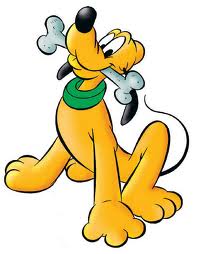 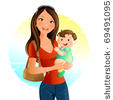 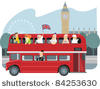 Speaker
© Jenny C. La  2013. This, That, These, Those Lesson and Quiz.
4
THESE
THESE refers to plural nouns (people, things, places or animals) near the speaker.
Pronoun example: These are not my kids. 
Adjective example: These books are interesting.
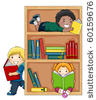 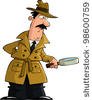 Speaker
© Jenny C. La  2013. This, That, These, Those Lesson and Quiz.
5
THOSE
THOSE refers to plural nouns (people, things, places or animals) far away from the speaker.
Pronoun example: Those are workers on strike over there. 
Adjective example: Those people are angry.
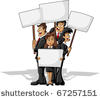 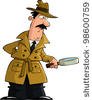 Speaker
© Jenny C. La  2013. This, That, These, Those Lesson and Quiz.
6
Summary of Rules
© Jenny C. La  2013. This, That, These, Those Lesson and Quiz.
7
Here (Near Speaker)
There (Far from Speaker)
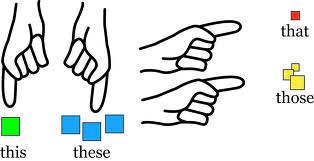 © Jenny C. La  2013. This, That, These, Those Lesson and Quiz.
8
Ready for a Quiz?
Go!
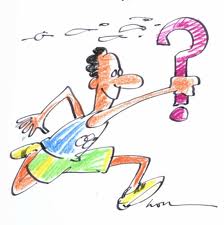 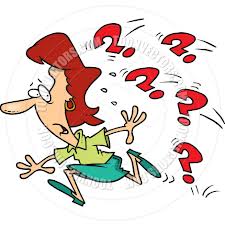 © Jenny C. La  2013. This, That, These, Those Lesson and Quiz.
9
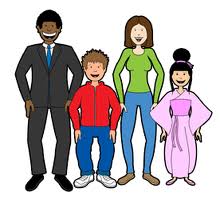 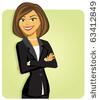 Speaker
Ted David Gloria Lisa
1. _____ is my friend Ted.
This
That
a
c
These
Those
b
d
10
© Jenny C. La 2013. This, That, These, Those Lesson and Quiz.
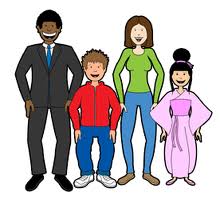 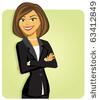 Speaker
Ted David Gloria Lisa
1. This is my friend Ted. (singular + near)
√
This
That
a
c
These
Those
b
d
11
© Jenny C. La 2013. This, That, These, Those Lesson and Quiz.
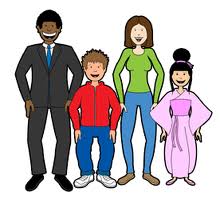 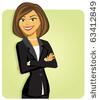 Speaker
Ted David Gloria Lisa
2. _____ is my friend Lisa.
This
That
a
c
These
Those
b
d
12
© Jenny C. La 2013. This, That, These, Those Lesson and Quiz.
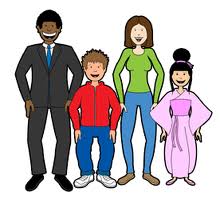 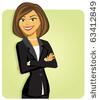 Speaker
Ted David Gloria Lisa
2. That is my friend Lisa. (singular + far)
√
This
That
a
c
These
Those
b
d
13
© Jenny C. La 2013. This, That, These, Those Lesson and Quiz.
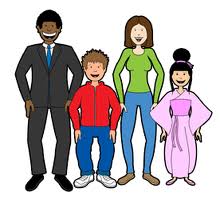 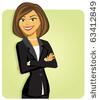 Speaker
Ted David Gloria Lisa
3. _____ are my friends Ted      and David.
This
That
a
c
These
Those
b
d
14
© Jenny C. La 2013. This, That, These, Those Lesson and Quiz.
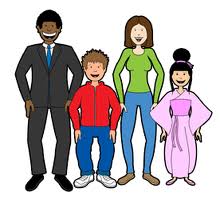 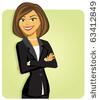 Speaker
Ted David Gloria Lisa
3. These are my friends Ted      and David. (plural + near)
This
That
a
c
√
These
Those
b
d
15
© Jenny C. La 2013. This, That, These, Those Lesson and Quiz.
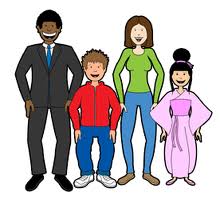 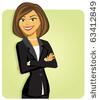 Speaker
Ted David Gloria Lisa
4. _____ are my friends Gloria and Lisa.
This
That
a
c
These
Those
b
d
16
© Jenny C. La 2013. This, That, These, Those Lesson and Quiz.
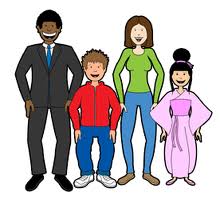 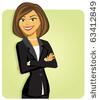 Speaker
Ted David Gloria Lisa
4. Those are my friends Gloria and Lisa. (plural + far)
This
That
a
c
√
These
Those
b
d
17
© Jenny C. La 2013. This, That, These, Those Lesson and Quiz.
Homework

Practise online exercises at:
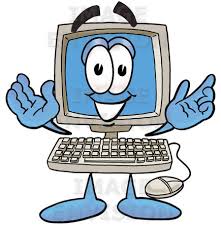 www.azargrammar.com
18
© Jenny C. La 2013. This, That, These, Those Lesson and Quiz.
PowerPoint with Voice Narration: Brain Shark


You can view this PowerPoint presentation on Brain Shark
to hear voice narration:
http://my.brainshark.com/This-That-These-Those-Demonstratives-PowerPt-by-Jenny-La-224421735
19